Prayer Part 4:“What Do I Pray For?”
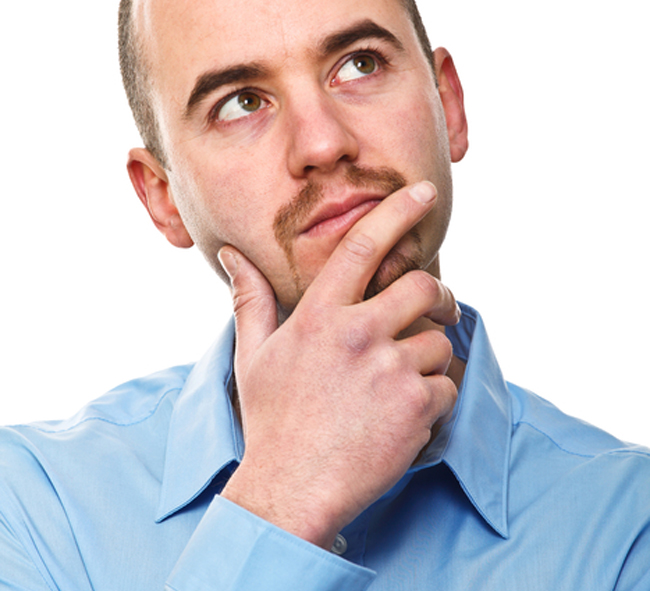 Text: 
John 14:13-15; 15:7
[Speaker Notes: By Nathan L Morrison
All Scripture given is from NASB unless otherwise stated

For further study, or if questions, please Call: 804-277-1983 or Visit www.courthousechurchofchrist.com]
Intro
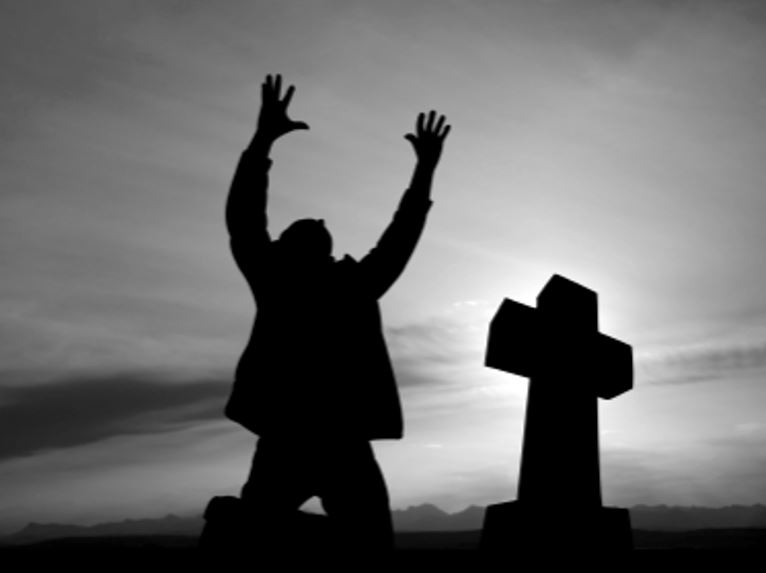 “What do I pray for?”
Prayer Part 4: “What Do I Pray For?”
Intro
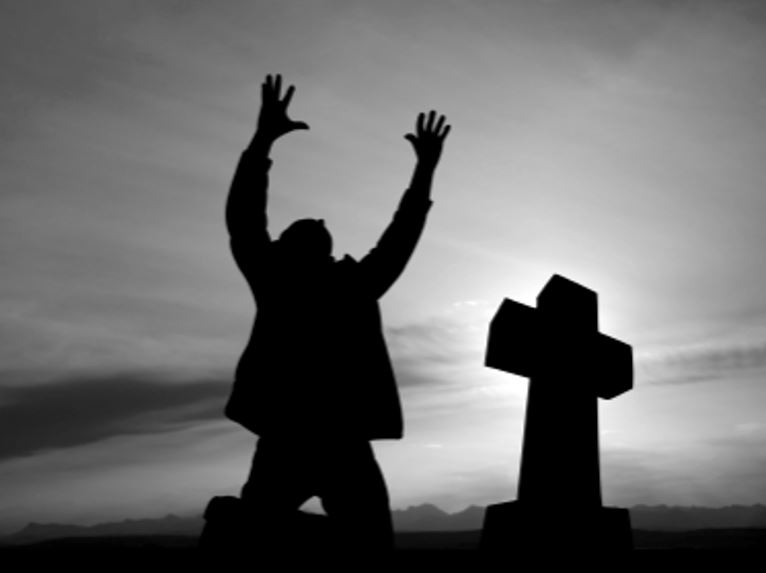 John 14:13-15
13.  "Whatever you ask in My name, that will I do, so that the Father may be glorified in the Son.
14.  "If you ask Me anything in My name, I will do it.
15.  "If you love Me, you will keep My commandments.

John 15:7
"If you abide in Me, and My words abide in you, ask whatever you wish, and it will be done for you. 

I John 3:21-22
21.  Beloved, if our heart does not condemn us, we have confidence before God;
22.  and whatever we ask we receive from Him, because we keep His commandments and do the things that are pleasing in His sight.
Prayer Part 4: “What Do I Pray For?”
Intro
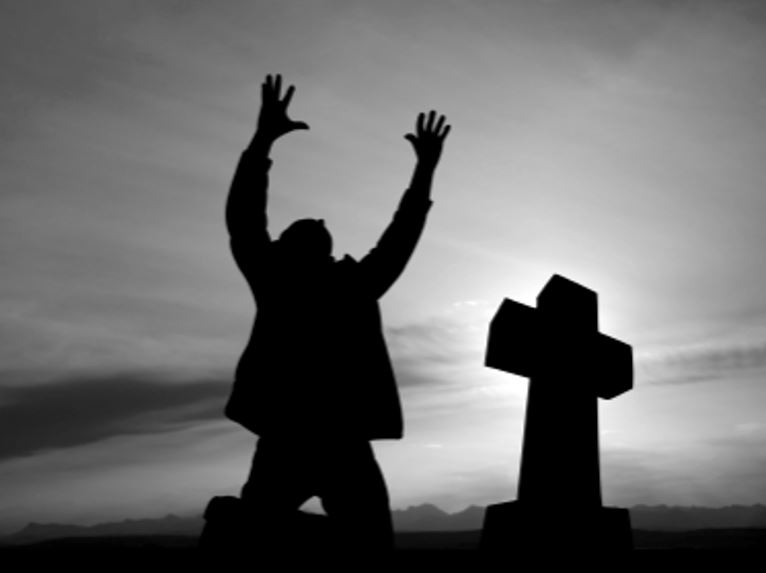 God answers prayer according to His will (I Jn. 5:14-15; Js. 4:13-15):
Withholds answers (Mt. 26:39-44; Job 30:20)
Delays answers (Lk. 18:7)
Exceeds request (Acts 12:15-16; Eph. 3:20)
Does not grant request  (Mt. 26:39; II Cor. 12:8-9)
The Holy Spirit intercedes for us in our prayers (Rom. 8:26-27)
The Scriptures provide examples of things for which we are to pray!
Prayer Part 4: “What Do I Pray For?”
“What Do I Pray For?”
I John 1:9
Matthew 6:12; Luke 11:4
Acts 8:22
Forgiveness of sins
Prayer Part 4: “What Do I Pray For?”
“What Do I Pray For?”
James 1:5
Forgiveness of sins

Wisdom
Prayer Part 4: “What Do I Pray For?”
“What Do I Pray For?”
Matthew 6:11
Luke 11:3
Matthew 6:25-34
Forgiveness of sins

Wisdom

Daily Necessities
Prayer Part 4: “What Do I Pray For?”
“What Do I Pray For?”
James 5:13
James 5:14
II Corinthians 12:7-10
Forgiveness of sins

Wisdom

Daily Necessities

The Sick
Prayer Part 4: “What Do I Pray For?”
“What Do I Pray For?”
Matthew 6:13
Matthew 26:41; Luke 22:40, 46
I Corinthians 10:13
Forgiveness of sins

Wisdom

Daily Necessities

The Sick

Avoid Temptation
Prayer Part 4: “What Do I Pray For?”
“What Do I Pray For?”
Matthew 6:13
II Timothy 2:22
Deliverance from evil
Prayer Part 4: “What Do I Pray For?”
“What Do I Pray For?”
Hebrews 4:15-16
Acts 12:5
Matthew 24:20
James 5:13
I Peter 5:7
Deliverance from evil

Daily Living
Prayer Part 4: “What Do I Pray For?”
“What Do I Pray For?”
I Timothy 2:1-2
Matthew 5:44
Romans 10:1
Ephesians 6:18
John 17:6-12
John 17:20
Deliverance from evil

Daily Living

Other People
Prayer Part 4: “What Do I Pray For?”
“What Do I Pray For?”
Colossians 4:2-4
Ephesians 6:19
Luke 10:2
II Thessalonians 3:1-3
Deliverance from evil

Daily Living

Other People

Effective Working of the Word of God
Prayer Part 4: “What Do I Pray For?”
“What Do I Pray For?”
We must still teach and take opportunities as they arise! (Col. 4:2-4; I Pet. 3:15)
Prayer Part 4: “What Do I Pray For?”
Conclusion
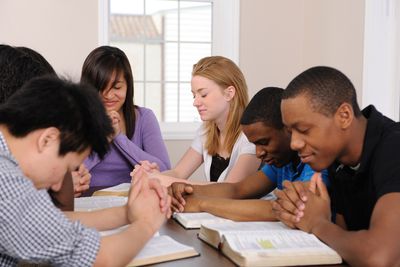 Philippians 4:6
Be anxious for nothing, but in everything by prayer and supplication with thanksgiving let your requests be made known to God.
Prayer Part 4: “What Do I Pray For?”
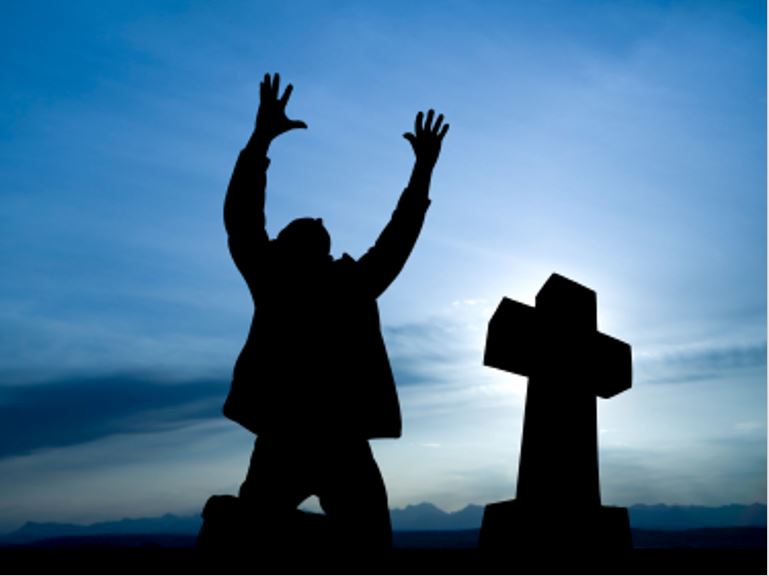 Conclusion
Let us pray often and let us make our requests before God with an attitude of thanksgiving!
Prayer Part 4: “What Do I Pray For?”
“What Must I Do To Be Saved?”
Hear The Gospel (Jn. 5:24; Rom. 10:17)
Believe In Christ (Jn. 3:16-18; Jn. 8:24)
Repent Of Sins (Lk. 13:3-5; Acts 2:38)
Confess Christ (Mt. 10:32; Rom. 10:10)
Be Baptized (Mk. 16:16; Acts 22:16)
Remain Faithful (Jn. 8:31; Rev. 2:10)
For The Erring Saint: 
Repent (Acts 8:22), Confess (I Jn. 1:9),
Pray (Acts 8:22)